A Famine For The Word Of GodAmos 8:11-14
Background of Amos
Approximately in 760-755 B.C., during the reign of Jeroboam II, Amos was a Judean sent to prophecy in Israel before their capture by Assyria in 722 B.C. 
Not a “professional prophet” (7:14) but a lowly “herdsman and grower of sycamore figs” who obeyed the Lord and conveyed His words. (cf., Jeremiah 1:7)
Rejected and told do his prophesying back in Judah by Amaziah (7:10-13; 2:12).
2
[Speaker Notes: Note: Amos’ words would have been surprising because Assyria was not then a dominant power. 

Jeroboam II reigned until 793-753 B.C.; Uzziah in Judah

No special preparation by Amos to do the work God sent him to do.

AMOS

(1) Knowledge of God. - First of all, he has no doubt or uncertainty as to the character of the God in whose name he is called to speak. The God of Amos is one whose sway is boundless (Amos 9:2 ff), whose power is infinite (Amos 8:9 f), not only controlling the forces of Nature (Amos 4; 5:8 f) but guiding the movements and destinies of nations (Amos 6:1 ff. 14; 9:7 ff). Moreover, He is righteous in all His ways, dealing with nations on moral principles (Amos 1:3 ff; 2:1 ff); and, though particularly favorable to Israel, yet making that very choice of them as a people a ground for visiting them with sterner retribution for their sins (Amos 3:2). In common with all the prophets, Amos gives no explanation of how he came to know God and to form this conception of His character. It was not by searching that they found out God. It is assumed that God is and that He is such a Being; and this knowledge, as it could come only from God, is regarded as undisputed and undisputable. The call to speak in God's name may have come suddenly, but the prophet's conception of the character of the God who called him is no new or sudden revelation but a firm and well-established conviction.
(from International Standard Bible Encyclopaedia, Electronic Database Copyright © 1996, 2003, 2006 by Biblesoft, Inc. All rights reserved.)]
“‘Behold, days are coming,’ declares the Lord God,
‘When I will send a famine on the land,
Not a famine for bread or a thirst for water,
But rather for hearing the words of the Lord.’”
Amos 8:11
3
[Speaker Notes: When man neglects to pay attention to what God is saying, God will withdraw His instruction, guidance and communication. 
1 Sam 3:1 - Now the boy Samuel was ministering to the Lord before Eli. And word from the Lord was rare in those days, visions were infrequent. 
Ezek 7:26 - “Disaster will come upon disaster and rumor will be added to rumor; then they will seek a vision from a prophet, but the law will be lost from the priest and counsel from the elders.
2 Kings 22:13 - "Go, inquire of the Lord for me and the people and all Judah concerning the words of this book that has been found, for great is the wrath of the Lord that burns against us, because our fathers have not listened to the words of this book, to do according to all that is written concerning us." 
The “book” was lost because the people stopped listening to it.]
What is the cause for such a famine?What will happen if such causes exist again?
4
[Speaker Notes: Though God had chosen His people among all the nations of the earth (Amos 3:1-2) and promised to bless their faithfulness and devotion, He also warned of the curses that would come upon them if they played the harlot and served anyone or anything else. 

Now over 200 years since David’s reign and over 150 years since Jeroboam led the 10 northern tribes away from Judah, God’s patience has run out and He is now promising judgment against Israel. (Amos 6:11-14) They had ignored God and His warnings for generations (Amos 4:6-12) trying to get their spiritual attention. Now, judgement is here and God proclaims through Amos, “prepare to meet your God, O Israel.” (Amos 4:13) God says very pointedly, “the end has come for My people Israel. I will spare them no longer.” (Amos 8:2; cf., Ezekiel 7:2-9)

Can such circumstances exist again?

Should we be concerned that we might not one day be able to hear the “words of the Lord”?

But we will always have the Bible, right? God will always be speaking to us won’t He?

Circumstances that existed then can exist again today and if we’re not careful, God will withdraw His communication from us.]
Materialism
Filling our hearts and minds with the things of this life.
5
Materialism
Too busy enjoying the good life! (Amos 6:1-8; 3:15; Haggai 1:2-4)
The things of this life distract us (Luke 10:40-42) and choke out the word. (Matthew 13:22)
What are we seeking?  What do we truly hunger for? (John 6:26-27; Matthew 5:6; Isaiah 55:1ff;  )
How do we “unentangle” ourselves? (2 Timothy 2:4; Hebrews 12:1; Matthew 19:21)
6
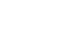 Ignorance
Not knowing what God asks of us.
7
Ignorance
“But they do not know how to do what is right”. (3:10)
God had revealed Himself but they had refused to listen. 
Time and again, God’s “people are destroyed for lack of knowledge” (Hosea 4:6; cf., Judges 2:10)
8
Denial of God’s Justice
Believing their’s no accou tability
9
Denial of God’s Justice
Kicking the can down the road? (Amos 6:3)
Not believing we’ll ever have to confront our sins. (Amos 9:10)
Ignoring God’s warnings. (Amos 4:10-12)
Believing every day will be like today. (Isaiah 56:12; 2 Peter 3:4)
Is God paying attention? (Psalms 94:7-9)
What will that day be for you? (Amos 5:18)
10
Distaste For Truth
We want to hear what we want!
11
Lacking a passion for truth
We don’t want to hear it! (Amos 2:10-12; Isaiah 30:9-11)
Who’s listening to God? (Psalms 81:8-13)
“Unable to endure” sound teaching. (Amos 7:10; 2 Timothy 4:2-4)
Do we have a “love of the truth”?  (1 Thess. 2:10)
12
Perverted & Indifferent Worship
What we want rather than what God wants, or simply going through the motions.
13
Worshipping as we will
“For so you love…” (Amos 4:4-5)
Worship of convenience. (Amos 5:4-5)
“Will-worship” (Colossians 2:23; ASV)
God hates hypocritical and apathetic worship. (Amos 5:21-27; Isaiah 1:10-16; Malachi 1:10)
14
A Promise of Hope
Return to God and His word and His blessings will follow
15
A Promise of Hope
God will “raise up the fallen” (9:11) if we turn to Him in humble faith and obedience. 
Through the “fallen booth/tabernacle of David”. (9:11)
Though we have fallen, though Jesus Christ, we can be raised to walk in newness of life. (Romans 6:3-4) Though dead, we can live again!
16
[Speaker Notes: Amos 9:11
Isaiah, as well as Amos, seems, in the use of the same word (Isa 4:6), to hint that what is poor and mean in man's sight would be, in the Hands of God, an effectual protection. 

Amos had already foretold the destruction of the "palaces of Jerusalem by fire" (Amos 2:5). Now he adds, that the abiding condition of the house of David should be a state of decay and weakness, and that from that state, not human strength, but God Himself should "raise" it. "I will raise up the hut of David, the fallen.“

So, under a different figure, Isaiah prophesied, "There shall come forth a rod out of the stump (Isa 11:1) of Jesse, and a Branch shall put forth from its roots." When the trunk was hewn down even with the ground, and the rank grass had covered the "stump," that "rod" and "Branch" should come forth which should rule the earth, and "to" which "the Gentiles should seek" (Isa 11:10). 

Amos 9:11
From these words of Amos, "the Son of the fallen," became, among the Jews, one of the titles of the Christ.

(from Barnes' Notes)]